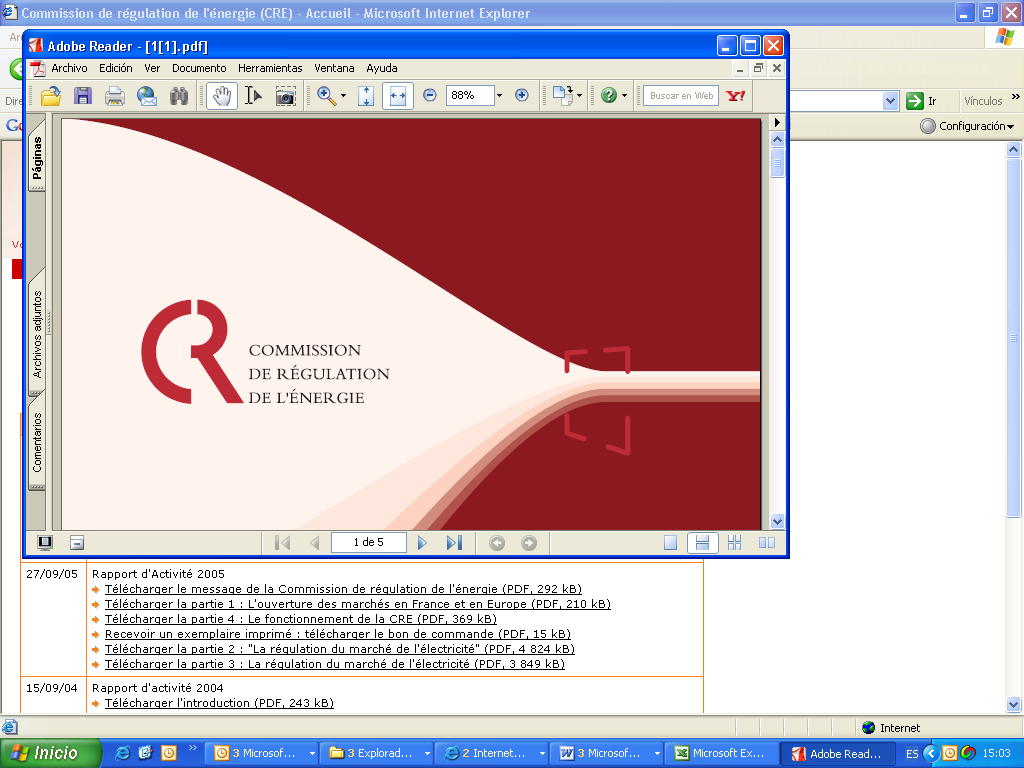 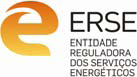 1. Long term auction platform
IFE: Progress report. Signature of the MoU and preparation of transfer of long term auctions to CASC.EU
IPE: Planning for launching a long term coordinated product
11th Implementation Group Meeting
1st March 2013
IFE: Preparation of transfer of long term auctions to CASC.EU
Background of the project
Jun-12: Request for comfort to CRE, CNE and Spanish Ministry
Oct-12: CRE and CNE sent the “letter of comfort” to TSOs
Mid-november: Spanish Ministry issued the “letter of comfort”

Since then NRAs have not received further information

Next steps for IFE?
Signature of the MoU? 
Draft auction rules?
Public consultation on Auctions Rules
NRAs’ approval 
IT system tests? (to be conducted by TSOs & CASC)
Go-live for the project?
IPE: Planning for launching a long term coordinated product
Last meeting of the Technical committee of the MIBEL Regulators Council was held on February 5th,2013
Iberian TSOs:
Reported that CASC.EU provided Iberian TSOs with the information regarding the expected costs of a extension of the mechanism to IPE
It was also reported that CASC.EU is not yet entitle to give an estimation of cost for the possible implementation of FTR on the IPE (MIFID 2)
Compromised to send a request for a comfort letter to CNE and ERSE at the end of February.


Next steps for IPE
NRAs: Evaluation of information provided by Iberian TSOs and issuance of the corresponding letter of comfort to the project.
Meanwhile, knowing that CASC.EU stated not be able to provide a solution for IPE covering all the second half 2013, the MIBEL Regulatory Council is working in a solution for overpassing this difficulty
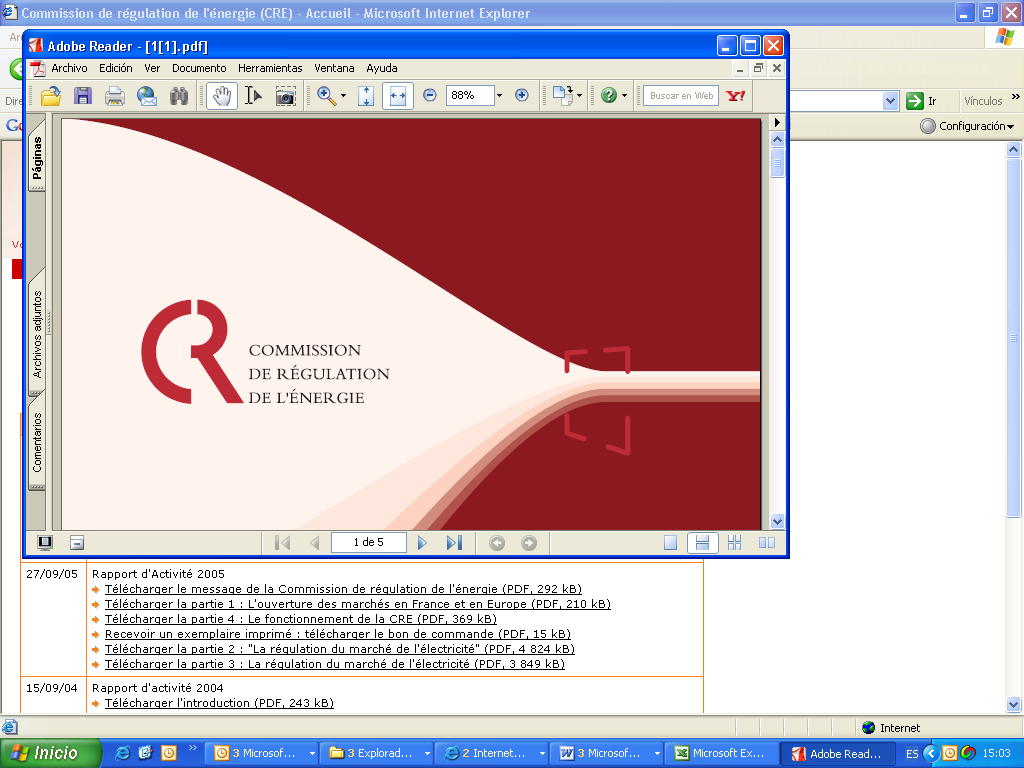 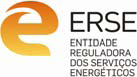 Thank you for your attention
Thank you for your attention!